موضوع:تحلیل محتوا

Content  analysis


                واحد علوم و تحقیقات آذربایجانشرقی        
         
            عنوان درس:مبانی روش شناسی تحقیق      

استاد: جناب آقای دکترتقی زاده 
                                             
ارائه کننده: اکبراسمعیلی      
                                                                                           دی ماه1392
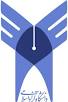 © irmgn.ir
فهرست مطالب
1-مقدمه
2- تعاریف و مفاهیم تحلیل محتوا
3-اصطلاحات کلیدی تحلیل محتوا
4-پیدایش و گسترش تحلیل محتوا
5-سازماندهی تحلیل محتوا
5 -1-تحلیل مقدماتی     
5-2-استخراج مواد تحقیق   
5-3-بررسی نتایج و تفسیر
© irmgn.ir
1-مقدمه:                       وسیله = زبان
ارتباط
انسان
انسان
بسیاری ازافراد مدعی هستند که ازگفته های فلان شخص خصوصیات فردی واجتماعی او را به دست آورده اند مثلاً دانشجو معتقد است که ازصحبتهای فلان استاد به گرایش های سیاسی او پی برده است.این دانشجو با چه ضوابطی قابل اعتمادی می تواند دیگران را نسبت به برداشت خود متقاعد کند؟
© irmgn.ir
1-  مقدمه:                                            
خصوصیات فردی واجتماعی شخص شونده یاخواننده(دریافت کننده پیام(Recipient)معمولاًبرروی ادراک او ازگفته یانوشته یا هرنوع پیام یا محتواهای تبادل نظرات تاثیرمی گذارد. لذا نمی توان به سادگی بطوربین ذهنی به استنباطها وتحلیلهای افراد از صحبتها و نوشته ها ودیگرمحتواها اعتماد نمود.

پس باید به دنبال ضوابط وروشی گشت که ازطریق آن بتوان به طور قابل اعتماد محتواها را تحلیل نمود. ازهمین جا می توان تعریف تکنیک محتوا را بدست آورد.
© irmgn.ir
1-مقدمه:(ادامه)

منظور از این روش آن است که بتوان براساس آن،خصوصیات زبانی یک متن گفته یا نوشته شده را به طور واقع بینانه یاعینی وبطورسیستماتیک شناخت وازآنها نیزاستنتاج هایی درباره مسایل غیرزبانی یعنی درباره خصوصیات فردی واجتماعی  گوینده یا نویسنده ونظرات وگرایش های وی نمود
© irmgn.ir
تعاریف تحلیل محتوا
2-تعاریف و مفاهیم تحلیل محتوا:

از تحلیل محتوا تعاریف گوناگونی به عمل آمده که بخشی از اختلاف به تاریخچه این تکنیک و روند تکاملی آن بر می گردد و بخشی دیگر از آن مربوط به تفاوت در حوزه گسترده این تکنیک است.

تحلیل محتوا از تکنیک‌های مربوط به روش اسنادی در پژوهش علوم اجتماعی می‌باشد. روش اسنادی به کلیه متدهایی گفته می شود که در آن ها هدف پژوهش با مطالعه،‌ تحلیل و بررسی اسناد و متون برآورده می‌شود. 

چنانچه از نام تحلیل محتوا پیداست، این تکنیک به تحلیل و آنالیز محتوا می پردازد و می کوشد با استفاده از تحلیل داده‌هایی را در مورد متن استخراج کند. با این حال آنچه تحت نام تحلیل محتوا نامیده شده است، گونه خاصی از تحلیل است که با شیوه های دیگری که می کوشند یافته‌هایی را از متن استخراج کنند، تفاوت دارد
© irmgn.ir
2-تعاریف: (ادامه)
محققان به تحلیل محتوا به منزله روشی انعطاف پذیر برای تحلیل اطلاعات توجهی ویژه دارند.تحلیل محتوا بیانگررویکردهای تحلیل گوناگون است وازرویکردهای برداشت گرایانه حدسی وتفسیری تا 
رویکردهای نظام مند ودقیق را دربرمی گیرد.

هرمحقق با توجه به نوع مطالعه وبا توجه به علاقه خود می تواند نوع ویژه ای ازتحلیل محتوارا برگزیند.اگرچه انعطاف پذیری تحلیل محتوا برای انواع گوناگون تحقیق سودمند است ولی فقدان تعریف و رویه قطعی می تواند محدودیت جدی درکاربرد این روش تحقیق پدیدآورد.
© irmgn.ir
2-تعاریف (ادامه): 
یکی ازتعاریف اولیه ورایج تحلیل محتوا ازبرلسون است به اعتقاداودرتحلیل محتوا،ویژگیهای ظاهری یک پیام (متن،مکالمه و...)را به شکل عینی(مستقل ازبرداشت شخصی محقق) ونظام مند(برطبق قواعد معین وکمی براساس شاخه های آماری)توصیف می کنند .
ازنظرگروهی ازمحققان،صرف محتوای ظاهری پیام چندان ارزشمند نیست ویک پژوهشگرباید استنباط وقضاوت خود را نیز به کار ببرد.
© irmgn.ir
2- تعاریف(ادامه):
کریپندورف تحلیل محتوا را تکنیکی پژوهشی معرفی می کند که به منظور استنباط تکرارپذیر و معتبر از داده ها در مورد متن آنها بکار می رود (کریپندروف، 1378). او هدف این تحلیل را همانند سایر تکنیک های پژوهشی فراهم آوردن شناخت، بینشی نو، تصویر واقعیت و راهنمای عمل می داند.
 لورنس باردن نیز به نقل از لانذری می نویسد: 
«تحلیل محتوا فنی است که توصیف های ذهنی و تخمینی را تلطیف و تصفیه می کند و ماهیت و قدرت نسبی محرک هایی را که به شخص داده می شود، به صورت عینی آشکار می سازد (باردن، 1374
دانیل رایف تحلیل محتوا را بطور خلاصه چنین تعریف می کند:
 «قراردادن قاعده و محتوای ارتباطات در طبقات (مقوله های)‌ خاص براساس قواعد، و تحلیل روابط بین آن مقوله ها با استفاه از آزمون های آماری» (رایف، 1381، 4)‌.
© irmgn.ir
2-تعاریف :تعریف جامع تحلیل محتوا
تحلیل محتوای کمی،آزمون نظام مند (سیستماتیک)وتکرارپذیر نمادهای ارتباطی
است که طی آن،ارزش های عددی بر اساس قوانین معتبر اندازه گیری،به متن نسبت داده می شود وسپس با استفاده از روش های آماری،روابط بین ارزشها تحلیل می شود. این عمل به منظور توصیف محتوای ارتباطات /استخراج نتیجه درباره معنی آن یا پی بردن به بافت و زمینه ارتباط،هم در مرحله تولید و هم در مرحله مصرف صورت می گیرد.
                                                                          ”دانیل رایف/استفن لیسی/فریدریک جی.فیکو“
© irmgn.ir
3-اصطلاحات کلیدی تعریف تحلیل محتوا
© irmgn.ir
3-1-نظام مند یا سیستماتیک بودن
منظورازنظام مند یا سیستماتیک بودن درتحلیل محتوا این است که :

1- روش کار و نحوه جمع آوری داده ها برای تمام بخش های تحقیق به صورت منظم ویکسان صورت گیرد.بدین ترتیب انتخاب موارد یک شیوه 
مشخص دارد و خودسرانه نیست.

2-مقوله هابه صورتی انتخاب شوندکه تمام محتوای مربوط به موضوع مورد تحلیل را دربرگیرند.

3-داده های تحقیق طوری جمع آوری شوند که سئوال ها و فرضیه های تحقیق را پاسخ گویند و به آنها مربوط باشند.
© irmgn.ir
3-2-تکرارپذیری یا عینی بودن
اگر تحلیل محتوا به عنوان یک روش علمی مطرح است، باید عینی باشد.اصل عینیت(objectivity) را باید در مقابل اصل  ذهنیت (subjectivity) درنظرداشت.معنی عینیت این است که مقوله های تحقیق باید طوری تعریف شوند که اگرپژوهشگر دیگری همان محتوا  را با همان تعاریف مورد تجزیه و تحلیل قراردهد به نتیجه یکسان برسد.اگر تحلیل محتوا بر پایه های ذهنی استوار باشد،هرفردی     می تواند تحلیل و تفسیر خود را از بررسی پیام های مورد نظر ارائه دهد.محاسبه ضریب قابلیت اعتماد یا پایایی تحقیق به همین منظور صورت می گیرد.
تکرارپذیری وعینی بودن دو ویژگی مهم علم به حساب می آید.     به نظردومینیک و ویمر خصلت ها،تعصب های فردی،دیدگاه ها و باورهای خاص یک محقق نباید بر روش و یافته های تحقیق او تاثیر بگذارد.
© irmgn.ir
3-3-کمّی بودن
منظورازکمیت: ثبت مقادیرعددی یا فراوانیهای مقوله ها و زیرمقوله های تحقیق است.در تحلیل محتوا ”واحد تحلیل“باید قابل اندازه گیری یا شمارش باشد.بسیاری از مفاهیم مورد نظر در تحلیل محتوا،کیفی است.توانایی پژوهشگر در تبدیل متغیرهای کیفی به کمی،یکی از مهمترین و مشکل ترین مراحل تحلیل محتواست.
عده ای معتقدند،تحلیل محتوای کمی معمولا ساده وپیش پا افتاده است وتنها به مطالب سطحی توجه دارد وبه عمق موضوع مورد بررسی نمی پردازد. درحالی که طرفداران کمیت،اظهار می دارند،بدون درنظر گرفتن اصل کمیت، نمی توان به یافته های تحقیق اعتماد کرد.همان طور که اشاره شد، توانایی پژوهشگر در تبدیل ”مفاهیم کیفی“ به ”مفاهیم کمی“ که قابل مشاهده، شمارش واندازه گیری باشند،می تواند تحلیل محتوا را به یک روش کارا ومناسب برای تحلیل پیام های ارتباطی تبدیل سازد.
© irmgn.ir
3-4-محتوای آشکار
به طورکلی،آنچه درتحلیل محتوا مورد بررسی وتحلیل قرارمی گیرد ،محتوای آشکار پیام در برابر محتوای نهان است.به عبارت دیگر، پژوهشگر نباید براساس استنباط های شخصی خود به حدس وگمان برای تحلیل پیام ها بپردازد. جنبه های مخفی و نهان پیام نمی تواند مورد تجزیه وتحلیل عینی قرارگیرد.بررسی محتوای نهان پیام، معمولابه اصل عینیت وپایایی تحقیق لطمه می زند ونهایتا نمی توان به یافته های تحقیق اعتماد کرد.

مفهوم محتوای آشکار نیز مورد انتقاد برخی از پژوهشگران قرار گرفته است.طرفداران بررسی های محتوای نهان به اصل عینیت عنایت ندارند وبا تحلیل های ذهنی خود از پیام های نهان که ممکن است به دلیل محدودیت های آزادی بیان در برخی از کشورها وجود داشته باشد واکثر مخاطبان نیز توانایی درک آنها را نداشته باشند به پژوهشهای علمی لطمه می زنند.
© irmgn.ir
3-4-تفاوت محتوای آشکار و نهان
طرفداران تحلیل محتوای آشکار فرض را براین می گذارند که درمورد پیام”آن چه     می بینید،همان است که می فهمید“ یعنی معنی پیام در ظاهر پیام است.درحالی که محتوای نهان یا پنهان ”خواندن بین سطور“ است. به عبارت دیگر محتوای آشکار دربرگیرنده معنی صریح است،معنایی که بیشتر مردم برای نمادهای مفروض به کار می برند.این که می گویند تحلیل محتوای آشکار نامناسب و ناکارآمد است،حرف عجیبی است.
معنای محتوای پنهان یاضمنی،معنایی فردی است که افراد به نمادها می دهند.به کارگیری قواعدیکسان در طبقه بندی قابل اعتماد محتوای ارتباطات،ناشی از عدم تحمل دلالت های معنایی از سوی کدگذاران است.
الزامات یک تحقیق علمی و عینی اقتضا می کند که کدگذاری به محتوای آشکار محدود شود و لذت ناشی از تحلیل محتوای پنهان،نه در کدگذاری بلکه در مرحله تفسیر حاصل شود.
هالستی معتقد است:تحلیل محتوای کمی بامحتوای آشکار سروکار داردوهیچ ادعایی هم فراتر از آن ندارد.
© irmgn.ir
3-4-مزایای تحلیل کمّی محتوای آشکار(ادامه)
1- این تکنیک ”ناخودآگاه“،”غیرکنش پذیر“و ”اندازه گرفتنی“ است.پیام ها ازارتباط گران ودریافت کنندگان جدا هستند، محقق می تواند با مجهز شدن به ساختار نظری قوی،از مشاهده محتوا به نتایجی دست یابد بدون این که نیاز به تماس با ارتباط گرانی باشد که قادر یا مایل نیستند به طور مستقیم مورد آزمون قرار بگیرند.

2- با این تکنیک،بااستفاده ازمواد آرشیوی که عمرآنها بیشترازعمر ارتباطگران ،مخاطبان یا حتی رویدادهای توصیف شده است،امکان انجام مطالعات طولی میسر می شود.

3- این تکنیک در مواردی که حجم مواد بیش از توان محقق برای آزمون باشد، قابل استفاده است.
4- از این تکنیک در مواردی که استفاده از زبان خود ارتباط گر خطرناک است استفاده می شود.(مانند تحلیل های روان شناختی)
© irmgn.ir
نمونه
تحلیل محتوای سخنرانیهای هیتلر و روزولت

وایت در تحقیقی به تحلیل محتوای شعارهای ارزشی در سخنرانیهای هیتلر و روزولت قبل از جنگ جهانی دوم پرداخته و آنها را با هم مقایسه نموده است. نتیجه به دست آمده از تحلیل او این بود که هیتلر ار ابزار احساسی و تحریک احساسات مردم استفاده می کرد، در صورتیکه روزولت با طرح مسایل اقتصادی 
که بیشتر عقلانی هستند، نمی توانست مردم خود را آنچنان تحت تاثیر قرار دهد(رفیع پور، 1382).


 «وسایل ارتباط جمعی و تغییر ارزش‌های اجتماعی» 
تحقیقی از فرامرز رفیع‌پور(1378) است که با هدف ردیابی تغییر ارزش‌‌های اجتماعی پس از سال 1368، ‌به تحلیل محتوای چند فیلم سینمایی مطرح پرداخته است. وی معتقد است: «یکی از مهمترین تغییراتی که از سال 1368 شروع شد، دگرگونی ارزشی است که برای اکثریت مردم،‌ حتی افراد عادی، کم و بیش محسوس است و ناشی از عوامل و اقدامات گوناگونی است که وسایل ارتباط جمعی فقط یکی از آنهاست.» محقق برای آزمون فرضیه خود به بررسی چهار فیلم سینمایی برزخی‌ها(1360)، بایکوت(1365)، عروس(1370) و هنرپیشه(1372) پرداخته است. ملاک انتخاب فیلم‌ها، از میان آثار سینمایی پس از انقلاب، دو ضابطه میزان فروش فیلم و متعلق بودن به یکی از سال‌های 1360، 1365، 1370 و 1372 بوده است.
© irmgn.ir
4-پیدایش وگسترش تحلیل محتوا
)1982(Merten/Ruhrmann
معتقدند که این تکنیک دریونان باستان وبعدها درقرن هفتم میلادی 
درفلسطین (برای استخراج تورات) بکار برده شده است.

درعلوم اجتماعی این تکنیک درهنگام جنگ جهانی دوم به گونه ای 
جدید ونسبتاً دقیق بکاربرده شده است
© irmgn.ir
4-پیدایش وگسترش تحلیل محتوا(ادامه)
اولین نامی که در این عرصه تاریخ تحلیل محتوا را واقعا روشن می کند، «هارولد لاسول»‌ است. او تقریباً از سال 1915 تحلیل هایی از مطبوعات و تبلیغات به عمل می آورد.
 در سال 1927 تکنیک های تبلیغات در «دنیای جنگ » منتشر می شود. هارولد لاسول و همکارانش در بخش مطالعه ارتباطات دوران جنگ کتابخانه فعالیت می کردند.هانس اسپایر نیز گروه تحقیقی را در سرویس اطلاعات سخن پراکنی های خارجی کمیسیون ارتباطات فدرال آمریکا به راه انداخته بود تا رویدادهای آلمان نازی و متحدانش را شناخته و پیش بینی کند و اثر عملیات نظامی را بر روحیه جنگ برآورد کنند. بعد از جنگ جورج به بررسی این گزارش ها پرداخت که نتیجه آن کتاب تحلیل تبلیغات بود که سهم عمده ای در اهداف مفهوم سازی و فرآیند های تحلیل محتوا پیدا کرد
بعد از جنگ جهانی و احتمالاً در نتیجه اولین تصویر ترکیبی از تحلیل محتوا که لازارسفلد(1948) و برلسون (1952) ارائه کردند،‌ تحلیل محتوا به تعدادی از روشته های علمی دامن گسترد. 
در سال 1947 رمان اتوبیوگرافی «پسر سیاه» نوشته ریچارد رایت توسط ار.کا. وایت تحلیل شد. این تحلیل یک تحلیل آماری ارزش ها بود
© irmgn.ir
4-پیدایش وگسترش تحلیل محتوا(ادامه)                                                

                                  


البته مرتن و رورمن(1982) نشان داده اند که قبل ازلاسول دانشمندان دیگری نظیرWilcox(1900( Stoklossa(1910(با پیدایش وگسترش روزنامه های یومیه به چنین کارهایی دست زده بودند 
البته بسیارقبل ازدانشمندان غربی مولوی به مسئله اصلی تحلیل محتوا توجه داشته

             نکته ها می گفت او آمیخته                       درجلاب قند زهری ریخته 
              ظاهررقعه اگرچه مدح بود                        بوی خشم ازمدح اثرها می نمود
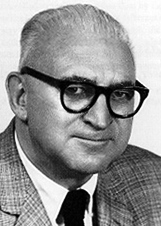 © irmgn.ir
آقای لاسول(Lasswell-1949)درپی یافتن روشی برآمد که دارای ضوابط نسبتاًعینی باشد تا نشان دهد که در بین ماههای مارس تا دسامبر1943 روزنامه “The true American” چند بار جملات واصطلاحاتی برله یاعلیه آمریکا بکار برده است.




 


 بدین ترتیب مشخص شد که روزنامه مزبور یک جهت گیری به سود آلمان داشته است.
© irmgn.ir
4-پیدایش وگسترش تحلیل محتوا(ادامه)
جمع بندی تاریخچه
1)پیشروان، که شامل رویکردهای متفاوتی به تحلیل و مقایسه متون در زمینه های هرمنوتیکی (مانند تفاسیر انجیل)،‌ تحلیل روزنامه قدیم و روندهای خط شناسی تا تحلیل رویا توسط زیگموند فروید می شود. 

2) بنیاد تئوریکی ارتباط براساس تحلیل محتوای کمی توسط پل اف. لازارسفلد و هارولد لاسول در آمریکا در دهه های 20 و 30 قرن بیستم بنا نهاده شد و اولین کتاب درسی درباره این روش منتشر شد.
 
3) توسعه چند رشته ای و افتراق، در دهه شصت قرن 20 رویکرد روش شناختی راه خود را به زبان شناختی، روان‌شناسی، جامعه‌شناسی، تاریخ، هنر و... باز کرد. روندها پالایش شده و مدل های مختلف ارتباط بررسی شد.
 
4) انتقادات کیفی، از اواسط قرن بیستم ضدیت‌هایی علیه تحلیل صوری بدون در نظر گرفتن محتواهای پنهان و زمینه ها که با ساده سازی و کمی سازی تحریف کننده کار می‌کرد برخاست به دنبال آن رویکردهای کیفی به تحلیل محتوا ایجاد شد.
© irmgn.ir
5-سازماندهی تحلیل محتوا:
© irmgn.ir
5-1-تحلیل مقدماتی 5-1-1-مطالعه آزا د
اولین قدم عبارت است از آشنا شدن محقق با مدارک تحلیل و شناخت آنها.با بررسی،تورق ویک نگاه اجمالی به مدرک مورد تحلیل خودبه خود جهت گیریهایی در ذهن محقق شکل می گیرد.این مطالعه آرام آرام به شکل گیری فرضیات و روشهایی که باید برای تحلیل مورد استفاده قرار بگیرد،منجر می شود.
© irmgn.ir
5-1-2-انتخاب مدارک مورد تحلیل(جامعه تحقیق)
در این مرحله محقق به انتخاب مدارک مورد تحلیل می پردازد.به عبارت دیگر محقق در این مرحله جامعه تحقیق را انتخاب می کند.جامعه تحقیق عبارتست از همه اعضای واقعی یا فرضی که علاقه مند هستیم یافته های پژوهش را به آنها تعمیم دهیم.اگر همه واحدهای جمعیت مورد مطالعه در تحلیل محتوا منظور شوند،آن را سرشماری گویند. 

برای انتخاب جامعه تحقیق باید اصول زیر رعایت شود:
الف-اصل جامعیت: در انتخاب مدارک باید به گونه ای عمل شود تا تمام مدارک با ویژگیهای مشابه انتخاب شود.

ب-اصل همگنی: مدارک انتخابی باید همگن باشند.یعنی براساس معیارهای معینی انتخاب شوند و موادی که دارای آن معیارها نیستند نباید انتخاب شوند.

ج-اصل نمایندگی: در مواردی که مواد تحلیل حجم بالایی دارند برای سهولت انجام تحقیق باید از مواد مذکور نمونه گیری کرد.نمونه گیری باید به صورت عملی انجام شده و تمام مدارک شانس برابری برای انتخاب در نمونه داشته باشند.و نمونه جزئی از جامعه باشد که نماینده و معرف آن می باشد.
© irmgn.ir
روشهای نمونه گیری
© irmgn.ir
5-1-تحلیل مقدماتی                       5-1-3-تنظیم اهداف وفرضیات
فرضیه عبارت است از یک تایید موقت که به کمک روشهای تحقیق درصدد اثبات یا نفی آن هستیم.به عبارت دیگرفرضیه جمله ای است که انتظارات محقق را در زمینه رابطه بین متغیرها بیان می کند.فرضیه تا زمانی که به وسیله داده های قابل اطمینان آزمایش نشود مورد قبول یا رد قرار نمی گیرد.گاهی فرضیه به صورت جمله شرطی بیان می شود.(اگر
yسپسx 
فرضیه تحقیق حدس بخردانه ای درباره رابطه دو یا چند متغیر است.که به صورت جمله اخباری بیان می شود.
© irmgn.ir
ملاکهای تدوین فرضیه
1- فرضیه بایدبه صورت یک جمله خبری،روشن بیان شود.
2- فرضیه باید رابطه بین دو یاچند متغیر را بیان کند.
3- فرضیه باید قدرت تبیین داشته باشد.
4- فرضیه باید قابل آزمون باشد.
5- فرضیه باید با اصول کلی دانش موجود و حقایق شناخته شده هماهنگ باشد.
6- فرضیه باید مختصر،گویا،دقیق و بدون ابهام بیان شود.
© irmgn.ir
5-1-4- علامت گذاری نشانه هاوتعیین معرفها(معیارها)
اگر متون مورد تحلیل دارای نشانه ها و علایمی باشند که تحلیل می خواهد آنها را گویا کند،باید نشانه هایی متناسب با فرضیات انتخاب شده 
وسپس به صورت معرفهایی تنظیم شوند.

فرض کنید قرار است هیجان واضطراب در یک مصاحبه بالینی از طریق اختلال گفتاری شناخته شود.نشانه های این اختلال می تواند عبارت منقطع،تکرار،لکنت وصداهای ناهماهنگ باشد.همچنین باید معرف و معیار تایید یک فرضیه نیز تعیین شود.دراین مثال فراوانی ظهور نشانه ها به 
عنوان معرف حالت هیجانی به حساب می آید.

یا در تحلیل تصاویر،می توان شستن ظروف را نشانه خانه داری و فراوانی آن را معرف خانه داری دانست.
© irmgn.ir
5-1-5-آماده نمودن مواد قبل از شروع تحلیل
در آخرین مرحله از تحلیل مقدماتی،مواد گردآوری شده باید آماده شوند.منظور از آماده کردن مواد،آمادگی از لحاظ فیزیکی است. برای مثال گفتگوهای ضبط شده در نوار باید روی کاغذ پیاده شوند ویا آن بخش هایی از کتابهای درسی که نمونه گیری شده است تفکیک گردیده و کلاسه شوند.

شایان ذکر است که انجام مراحل پنجگانه از نظر زمانی الزاما پشت سرهم واقع نمی شوندبلکه باهم ارتباطی متقابل دارند.مثلا شاید تعیین فرضیات همراه با انتخاب مدارک صورت گیرد وهمچنین امکان دارد محققی ضمن تعیین نشانه ها،مواد را نیز از نظر فیزیکی آماده کند.
© irmgn.ir
5-2-استخراج مواد
مرحله استخراج مواد بخش عمده فعالیت تحلیل را به خود اختصاص می دهد.برای استخراج مواد باید رمز گذاری شود.

رمزگذاری فرایندی است که به موجب آن اطلاعات خام به طور منظم تغییر شکل یافته و به واحدهایی برای توصیف دقیق ویژگیهای محتوا تبدیل می شود.به عبارتی دیگر،عمل طبقه بندی عناصر سازنده یک مجموعه  ازطریق تشخیص تفاوتهای آنها وسپس گروه بندی مجددشان براساس معیارهای تعیین شده با توجه به شباهت عناصر را رمزگذاری می گویند.

بطور مثال محقق برای آزمایش این فرضیه که ”در کتابهای درسی به حقوق زنان و مردان بطور یکسان پرداخته شده است.“باید متن کتاب را با توجه به محتوایی که مربوط به حقوق زنان و مردان است تفکیک نماید وبعد به جمع آوری مطالب مشابه(باتوجه به مقوله های تحقیق) درطبقات مربوطه پرداخته و آنها را شمارش نماید.
© irmgn.ir
5-2-استخراج مواد یا رمزگذاری(ادامه)
© irmgn.ir
5-2-استخراج مواد           5-2-1-انتخاب مقوله ها
مساله اصلی در هر طرح پژوهشی،گزینش و تعریف مقوله هاست. مقوله ها فضاهایی است که واحدهای محتوا باید در آن طبقه بندی شوند.در اهمیت آن همین بس که روش تحلیل محتوا با توجه به مقوله هایش موفق می شود و یا شکست می خورد.
برای تعیین مقوله ها باید محقق معیاری را انتخاب نماید.این معیارها بستگی به فرضیات تحقیق دارد.معیارها می تواند متفاوت باشد.مثلا برحسب موارد زیر:

   الف-مقوله بندی برحسب معنی:مثلا مضامینی که ایجاد اضطراب می کنند.
   ب- مقوله بندی برحسب ترکیب کلمات:مثلا نوع افعال،صفات و...
   ج- مقوله بندی توصیفی:مثلا مقوله هایی که اختلالات گوناگون را طبقه بندی می کنند.
© irmgn.ir
روشهای مقوله بندی
مقوله بندی می تواند به دو روش انجام شود:
1- از پیش تعیین شده(جعبه ای)
    در این روش با توجه به فرضیات تحقیق،طبقات تعیین می گردند. گاهی اوقات برای این منظورازنتایج علمی دیگر استفاده می شود.  مثلا برای تحقیق پیرامون این فرضیه که ”کتابهای درسی به صورت یکسان به حقوق زنان و مردان پرداخته اند“با توجه به یافته های جامعه شناسی حقوق زنان و مردان به چندین مقوله تقسیم  می گردد ومحقق قبل از شروع تحلیل،طبقات را انتخاب و محتوای کتابهای درسی را براساس آنها تغییر داده و منظم می کند.
   مانند مثال  اسلاید بعدی
© irmgn.ir
مثال روش مقوله بندی از پیش تعیین شده(جعبه ای)
© irmgn.ir
روشهای مقوله بندی
2- روش انباشتی:
    در این روش شکل گیری طبقات به تدریج و از طریق گردآوری عناصر مشابه متن صورت می گیرد.به عبارت دیگر محقق ضمن کار بر روی محتوا و در برخورد با هر عنصر جدید،یک طبقه جدید تشکیل می دهد و عناصرمشابه را تحت آن عنوان سازماندهی می کند.

   مثلا برای تحقیق پیرامون این فرضیه که ”در کتابهای درسی از روشهای گوناگون برای القای ارزشهای دینی در دانش آموزان استفاده شده است“محقق شروع به تحلیل متن می نماید و با برخورد به اولین موردی که از روش مستقیم استفاده شده،مقوله مستقیم را تشکیل می دهد.و...
© irmgn.ir
اصول شکل گیری طبقات
1-طبقات باید از فرضیات تحقیق ناشی شده و با اهداف آن مرتبط باشند.
2- طبقات باید جامع و مانع باشند.
3- بین عناصر گردآوری شده دریک طبقه باید همگونی وجود داشته باشد.یعنی طبقات طبق معیار واحدی شکل گرفته و منظم شوند.
4- طبقات باید بطور صریح تعریف شوند.صراحت طبقات وقتی میسر است که تاحدامکان هرطبقه را با تعریف دقیقی مشخص،وهمچنین نشانه ای که موجب می شود یک عنصر درآن قرارگیرد تبیین شود.

   معمولا در مرحله کدگذاری مشخص می شود که یک طبقه تا چه میزان صریح و روشن تعریف شده است.درصورتی که این شرط رعایت نشود نمی توان از تحلیل گران متعدد برای کار طبقه بندی عناصر استفاده کرد.
© irmgn.ir
تعداد طبقات (مقوله ها)
معمولا در یک طبقه بندی امکان افزایش و یا کاهش طبقات وجود دارد.با جزئی تر کردن طبقات می توان تعداد آنها را افزایش داد وبا این کار،امکان مقایسه های بیشتری برای محقق بوجود می آید.بنابراین می تواند فرضیات بیشتری را نیز بیازماید.
در مواردی ممکن است طبقات آنقدر کوچک شوند که در برخی از آنها فقط یک عنصر قرارگیردو یا آنکه اصلا عنصری در آن قرار نگیرد.
تصمیم گیری در مورد تعداد طبقه ها بستگی به سه عنصردارد:    1- فرضیات تحقیق
   2- مدارک مورد تحلیل   
   3- روش آزمون فرضیات
© irmgn.ir
5-2-2-انتخاب واحد محتوا
© irmgn.ir
Unit of Analysis?
Words
Phrases
Sentences
Paragraphs
Blog entries
Video segments
Picture…
Smile…
© irmgn.ir
5-2-3- انتخاب روش شمارش
در مرحله انتخاب محتوامحقق مشخص می کندکه چه چیزی باید رمزگذاری شود و در این مرحله می گوید چگونه باید رمزگذاری شود.گاهی واحدثبت و واحدشمارش یکی است. مثلا در تحلیل یک سریال تلویزیونی ابتدا شغل هرشخصیتی ثبت گردد وسپس نتایج به شکل فراوانی نسبی انواع مشاغل ارائه شود.

در حالی که امکان دارد واحدهای ثبت و شمارش متفاوت باشند.مثلا شغل هر شخصیت در ابتدا ثبت شود و نتایج برحسب تعداد صحنه هایی که هرکدام از شغلها ظاهر می شوند گزارش شود.از این رو صحنه ای که در آن سه زن خانه دار نقش ایفا می کنند فقط یک مرتبه به حساب می آید.همچنین شخصیتی که در پنج صحنه حضور  می یابد پنج مرتبه محاسبه می گردد.
© irmgn.ir
انواع روش شمارش
© irmgn.ir
انواع روش شمارش
1- وجود یا عدم وجود: گاهی اوقات تنها بودن یا نبودن عناصری دریک اثر صرف نظر از تکرار یا شدت آن برای محقق مهم است.دراین صورت به وجود یاعدم وجود آن عناصر نمره تعلق می گیرد.
2- فراوانی: یکی از پرکاربردترین روشهای شمارش فراوانی تکرار یک عنصر است.در این روش فرض براین است که تکرار یک عنصر نشانه اهمیت آن است وهمه عناصر دارای اهمیت یکسان می باشند.
3- ضریب دهی: در مواردی که عناصر اهمیت متفاوتی دارند باید ضمن محاسبه فراوانی هرعنصر،ضرایبی نیز برای آن در نظر گرفت.
4- شدت: در مواردی ممکن است یک عنصر با درجات متفاوتی از شدت ظاهر شود.دراین موارد هرعنصر براساس شدت ظهور نمره می گیرد.
© irmgn.ir
5-3-بررسی جمع بندی و تفسیر نتایج
آخرین مرحله تحلیل محتوا عبارت است از جمع بندی نتایج با استفاده از بکارگیری روشهای آماری مناسب.این روشها براساس قابلیت کاربردشان،شامل روشهای مورد استفاده در آمار توصیفی و همچنین آمار استنباطی می باشد.

براساس آزمونهای آماری امکان تعمیم پذیری نتایج درسطح جامعه آماری با درجه اطمینان مورد نظر حاصل می شود.
بعدازبکارگیری آزمونهای آماری وتبیین نتایج تحلیل محتوا، نوبت به تفسیرنتایج واستفاده از آنها در رد یا تائید فرضیه ها می رسد.
© irmgn.ir
انواع تحلیل محتوا
در یکی از جدی ترین تقسیم های تحلیل محتوا، دوگونه کمی و کیفی ذکر می شود. 

روش کیفی تحلیل محتوا که گاهی استنباط نتایج بر اساس بودن یا نبودن ویژگی‌هایی که در پیام تعریف شده است، غالباً برای اجرای بهتر مسایل در علوم اجتماعی- کاربردی مورد توجه قرار گرفته است. حامیان فنون کیفی این فرض را مورد تردید قرار داده‌اند که برای نتیجه گیری فراوانی شاخص ها لزوماً‌ نشانه اهمیت آنهاست. از نظر این گروه، ممکن است وجود یا حذف صنعتی واحد در اسناد، از فراوانی نسبی خصوصیات دیگر اهمیت بیشتری داشته باشد. (هولستی، 1373، 22). 
موضوع تحلیل محتوای کیفی می تواند تمامی انواع ارتباط ثبت شده در دست نوشته های مصاحبه ها، گفتمان ها، قواعد مشاهدات،‌ نوارهای ویدئو، مستندات و...) باشد. 
در تحلیل کمی،‌ از شمارش واحدهای محتوایی استفاده می شود و تلاش می گردد تا ویژگی های خاصی در متن اندازه گیری شود.
© irmgn.ir
معرفی منابع
هولستی.ال-آر(1373)تحلیل محتوا درعلوم اجتماعی وانسانی،ترجمه نادر سالارزاده امیری،تهران،دانشگاه علامه طباطبائی.
رایف دانیل،لیسی استفن،فیکو.فریدریک(1385)تحلیل پیام های رسانه ای: کاربرد تحلیل محتوای کمی درتحقیق،ترجمه مهدخت بروجردی علوی، تهران،انتشارات سروش.
بدیعی،نعیم(1380)تحلیل محتوا،تهران،اداره کل تبلیغات وزات فرهنگ وارشاد اسلامی.
سرمد،زهره،بازرگان،عباس وحجازی، الهه)1379)روش های تحقیق در علوم رفتاری،تهران انتشارات آگه. 
باردن، لورنس(1374): تحلیل محتوا، ترجمه ملیحه آشتیانی و محمد یمنی دوزی سرخابی، تهران، انتشارات دانشگاه شهید بهشتی 
رفیع‌پور، فرامرز (1378): وسایل ارتباط جمعی و تغییر ارزش‌های اجتماعی، تهران،‌ کتاب فرا 
رفیع‌پور، فرامرز (1391): تکنیک های خاص تحقیق در علوم اجتماعی تهران شرکت سهامی انتشار
© irmgn.ir